Беседа – рассуждение«С чего начинается Родина?»
Эпиграф мероприятия:
Если крикнет рать святая:“Кинь ты Русь, живи в раю!”Я скажу: “Не надо рая,Дайте родину мою!”
                                       С.Есенин
“Два слова – Родина и мать.Стоят извечно вместе.Не разделить их, не разъятьКак музыку от песни”
«Моя малая родина»
Карта России
МОЯ – потому что здесь моя семья, мои друзья, мой дом, моя улица, моя школа…
МАЛАЯ – потому что это маленькая частичка моей необъятной страны.
РОДИНА – потому что здесь живут родные моему сердцу люди.
«Родина»


«родина»
«Родина» -когда мы говорим о нашем государстве, о нашей большой стране под названием Россия.

«родина» - когда мы говорим о нашем селе,городе, где мы родились и живем.
Мать Россия моя,С чем тебя мне сравнить?Без тебя мне не петь,Без тебя мне не жить.Ты, Россия моя,Золотые края,Ты, Россия, родная, заветная!За твою широту,За твою красотуЯ люблю тебя, Родина светлая.
С.Островой
– Нет счастья вне родины, каждый пускай корни в родную землю. 
И.С. Тургенев
А главное все-таки: люби, люби и люби свое отечество! Ибо любовь эта дает тебе силу, и все остальное без труда совершишь.
 М.Салтыков-Щедрин
Пословицы и поговорки о Родине
1.Береги землю родимую, как мать любимую.
2.От Родины награда — сердцу отрада.
3.Родная сторона — мать, а чужая — мачеха.
4.Родной куст и зайцу дорог.
5.Если дружба велика, будет Родина крепка.
6.Жить — Родине служить.
7.Кто Родину любит, тому она в долгу не будет.
8.Кто с мечом к нам придет, от меча и погибнет.
Пословицы и поговорки о Родине
9.Мала птица, а и та свое гнездо бережет.
10.На родной стороне и камешек знаком.
11.На чужой стороне Родина милей вдвойне.
12.Родина — мать, умей за нее постоять.
13.Родину любить — верно Родине служить.
14.Своя земля и в горсти мила.
15.Человек без Родины — соловей без песни.
16.Чужой земли не хотим, а своей не отдадим.
Чей памятник стоит на площади 1 Мая?
Как называется этот памятник?
Великий русский художник-пейзажист, который родился в Елабуге
Какой русский царь 1552 г. завоевал Казань?
Переведите название данных рек
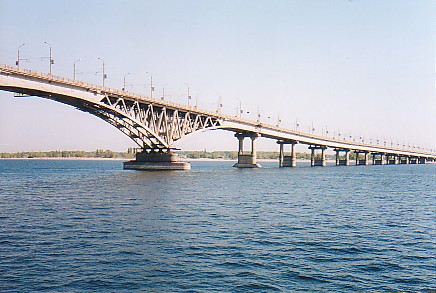 КАМА
ВОЛГА
Герои из произведения Г.Тукая
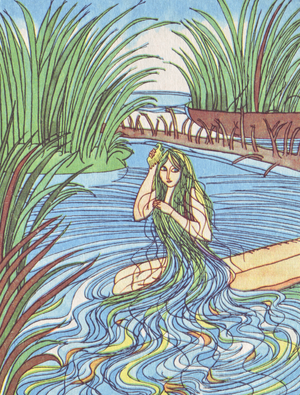 Название национальной обуви на татарском языке
Пусть краю родному нам светит звезда,
И путь освещает вперед.
Пусть счастлив народ будет мой навсегда,
С надеждой и верой живет.
Спасибо за внимание!!!
Воспитатель 5 отделения
Атняшева В.М.